“I don't want to love my enemy - I want to leave them in a pool of their own blood.”
Is belief in Christianity a matter of...
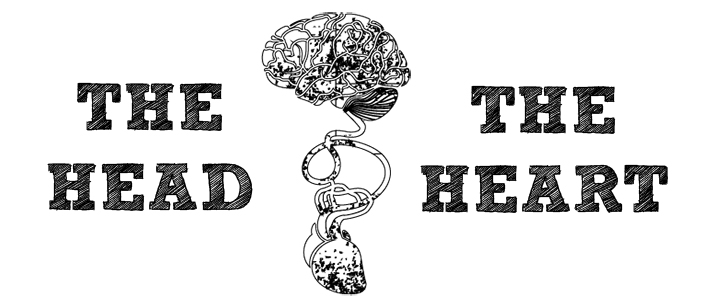 Head & Heart
VS.
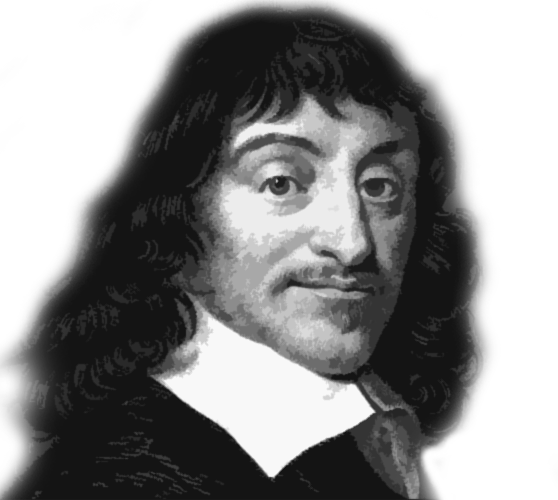 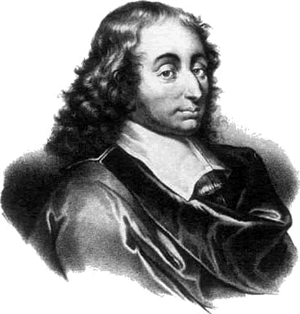 ...or a ‘False Dilemma’?
“I think, therefore I am.”
“The heart has its reasons which reason knows nothing of.”
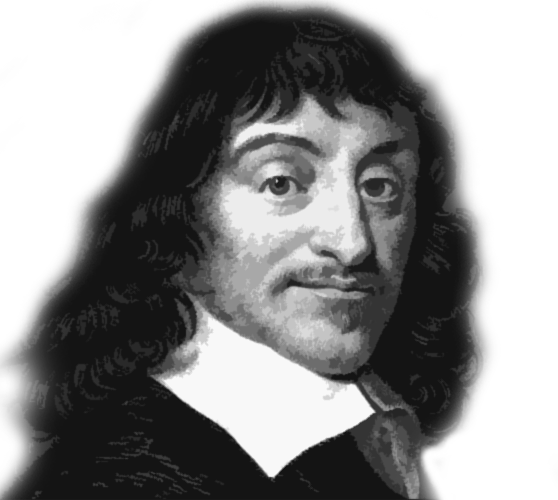 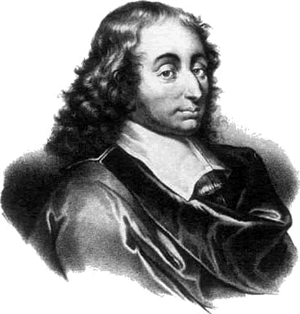 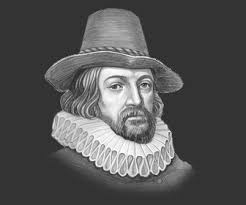 1561  Sir Francis Bacon
1564  Galileo Galilei
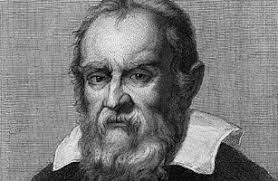 1596  René  Descartes
1623  Blaise Pascal
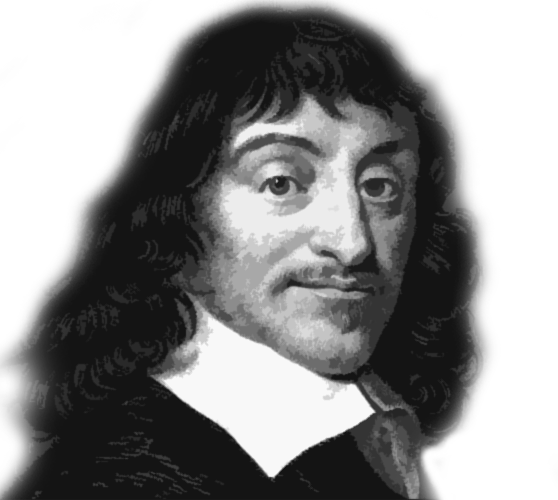 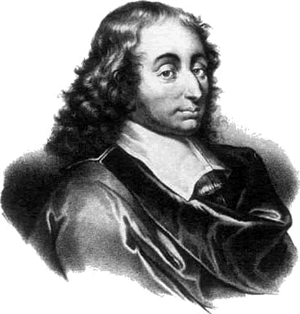 Pre-Modernism: Appeal to authority; not just the church.
Modernism: Use reason and science with the goal to argue for and arrive at definitive answers.
Post-Modernism: No truth for many categories; relativism.
René Descartes
Father of Modern Philosophy
Mathematician
Scientist
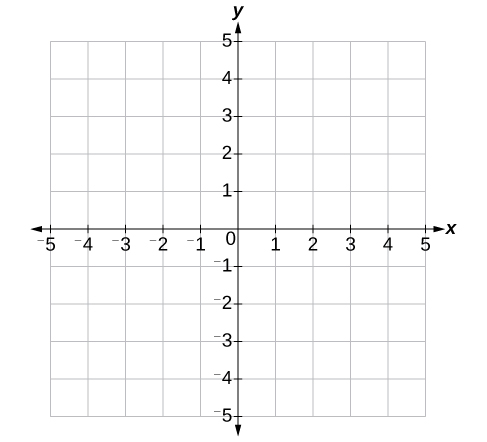 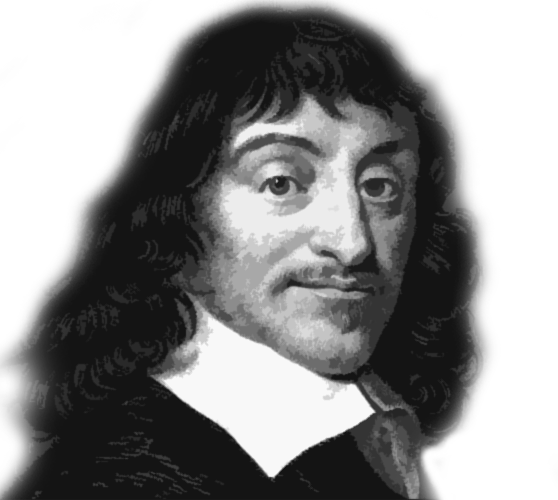 René Descartes
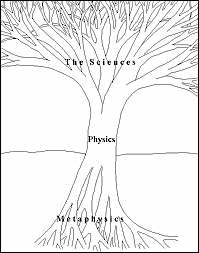 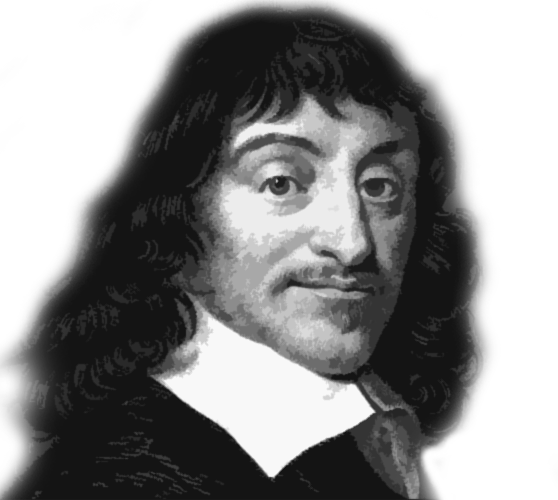 “I think, therefore I am.”
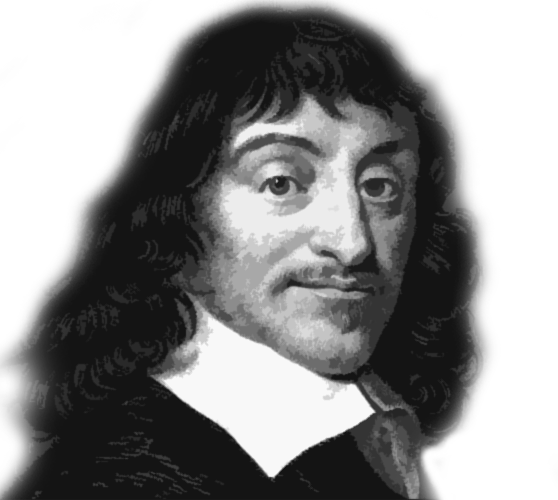 Blaise Pascal
“All children are special, but some children are really special.”
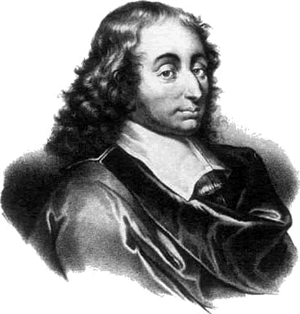 “Year of grace 1654, Monday 23 November, feast of St. Clement . . . from about half past ten at night to about half an hour after midnight, FIRE. God of Abraham, God of Isaac, God of Jacob, not of philosophers and scholars. Certitude, heartfelt joy, peace. God of Jesus Christ. God of Jesus Christ. My God and your God . . . Joy, Joy, Joy, tears of joy. . . Jesus Christ. Jesus Christ. May I never be separated from him.”
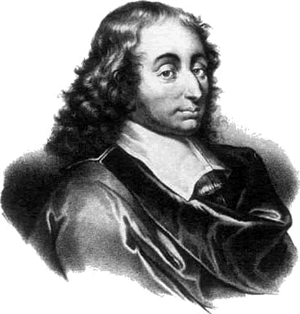 Pensées
“How hollow and foul is the heart of man.“
“Man’s greatness comes from knowing
he is wretched.“
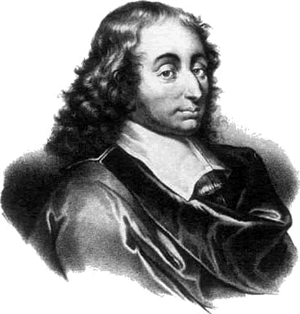 Pensées
“A trifle consoles us because a trifle upsets us.“
“Man’s on happiness comes from his inability to stay peacefully alone in his own room.“
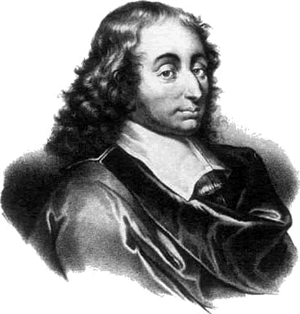 Is belief in Christianity a matter of...
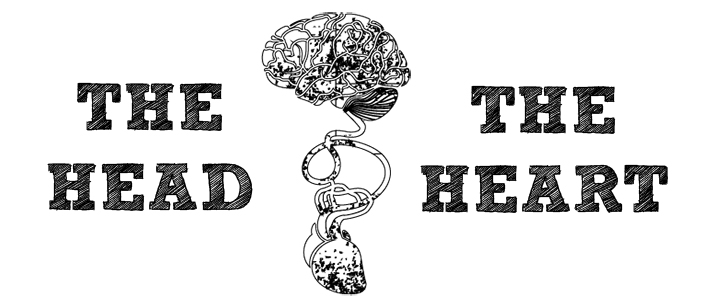 Head & Heart
VS.
...or a ‘False Dilemma’?
Blaise Pascal
“The heart has its reasons which reason   
   knows nothing of...
we know the truth not only by reason, but by the heart."